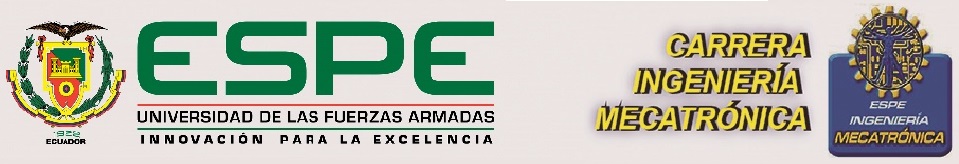 “DISEÑO Y CONSTRUCCIÓN DE UN PROTOTIPO DE PRÓTESIS DE PIERNA PARA AMPUTACIÓN TRANSFEMORAL (ARRIBA DE LA RODILLA)”
Autores:Christian BarrosPaul LópezTutora:Ing. Johanna Tobar
Antecedentes
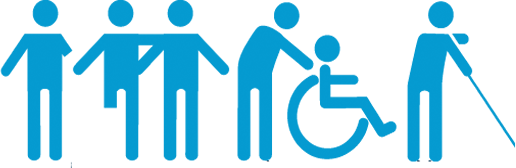 Discapacidades en el Ecuador.
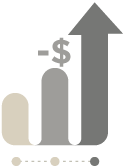 Costos de prótesis elevados
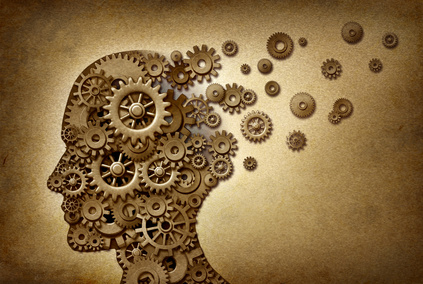 Impacto psicológico y rechazo de prótesis
Discapacidades en el Ecuador
Discapacidad FÍSICA
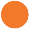 12%
12%
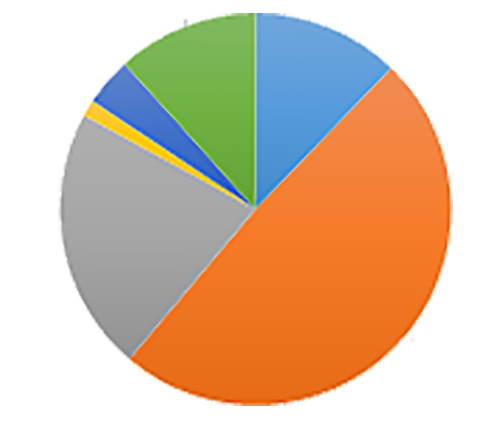 4%
Discapacidad INTELECTUAL
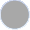 1%
Discapacidad de LENGUAJE
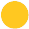 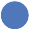 Discapacidad PSICO-SOCIAL
22%
Discapacidad VISUAL
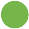 49%
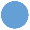 Discapacidad AUDITIVA
Amputación Transfemoral
Existen 600 casos en pichincha
Las principales causas son:
Accidentes industriales.
Accidentes de tránsito.
Diabetes mellitus.
Tipos de amputaciones del miembro inferior
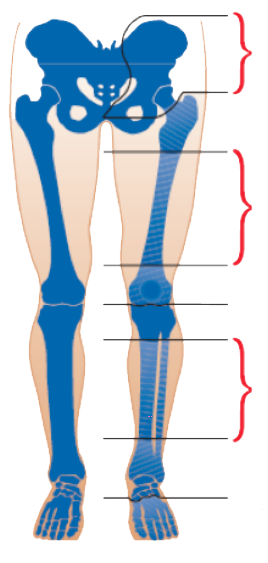 Desarticulación de cadera
Amputación transfemoral
Desarticulación de rodilla
Amputación transtibial
Desarticulación de tobillo
Costos de Prótesis Comerciales
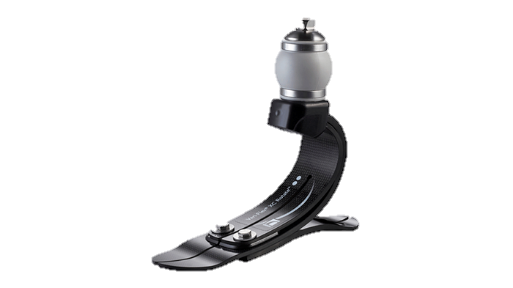 $450
$1050
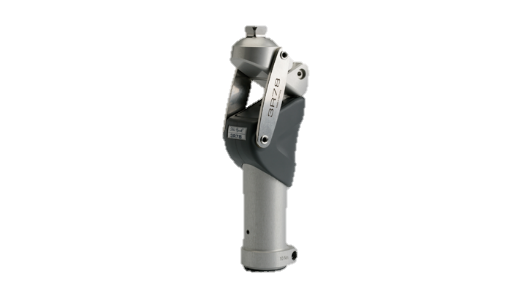 $600
Costo Total
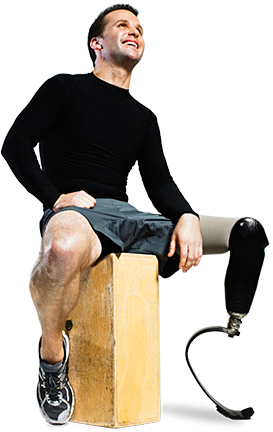 Con instalación y accesorios
$2500 a $11000
Impacto psicológico y rechazo de prótesis
Dolor en miembro fantasma

Dolor del miembro residual

Restricción de actividades cotidianas
Rehabilitación psicológica previa a la colocación de una prótesis
Uso de la plasticidad neuronal
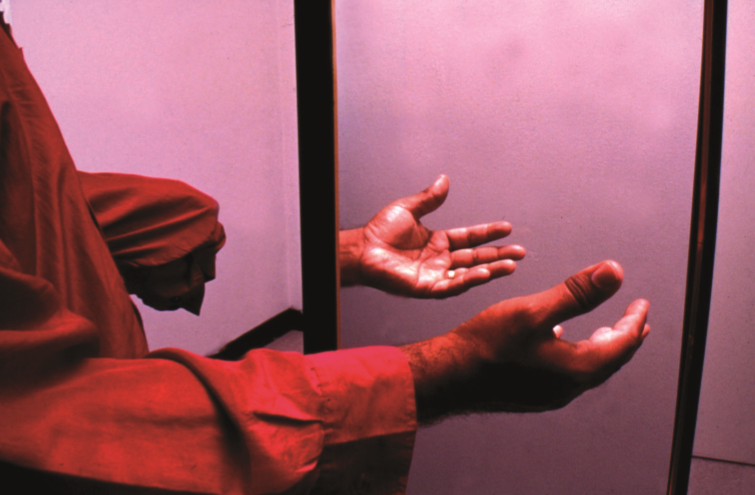 DISEÑO DE LA PRÓTESIS
Análisis QFD
Resultados para la prótesis:

La prótesis se fabricará con acero inoxidable AISI 304 y en caso de partes livianas con aluminio 7075-T6.

El mecanismo que se usará para la prótesis tendrá un resorte, tanto para el pie como la rodilla.

La prótesis será desarrollada sin recubrimiento.
DISEÑO MECÁNICO DE LA PRÓTESIS
Condiciones
La masa máxima de un paciente que utilice la prótesis será de 80Kg.

La prótesis tendrá una garantía de 2 años.

La prótesis podrá ser usada por pacientes con movilidad tipo 1 (8 horas al día).
TABLA  DE FACTORES DE SEGURIDAD PARA LOS ELEMENTOS DE LA RODILLA EN BASE A LA TEORÍA DE ENERGÍA DE DISTORSIÓN MÁXIMA (VON MISES)
TABLA  DE FACTORES DE SEGURIDAD PARA LOS ELEMENTOS DEL PIE EN BASE A LA TEORÍA DE ENERGÍA DE DISTORSIÓN MÁXIMA (VON MISES)
Análisis a la fatiga (Criterio Goodman)
Concluyendo con el diseño a la fatiga, el eje principal de la rodilla va a tener una garantía de 4 años, después de los cuales tendrá que ser reemplazado.
Diseño de los resortes
TABLA DE ITERACIÓN PARA RESORTE DE LA RODILLA
TABLA DE CONDICIONES PARA EL RESORTE DE LA RODILLA
TABLA DE DIMENSIONES DEL RESORTE DE LA RODILLA
TABLA DE ITERACIÓN PARA RESORTE DEL PIE
TABLA DE CONDICIONES PARA EL RESORTE DEL PIE
TABLA DE DIMENSIONES DEL RESORTE DEL PIE
DISEÑO DEL MÓDULO DE REHABILITACIÓN
Análisis QFD
Resultados para el módulo de rehabilitación:

Para el HMI (interfaz humano-máquina) se seleccionó una pantalla táctil con resolución de 320x240px.

El sensor a utilizar serán los electrodos superficiales EMG, para evitar dañar al paciente y que le resulta más cómodo.

El actuador que se eligió es un Servomotor DC.
Sistema de control
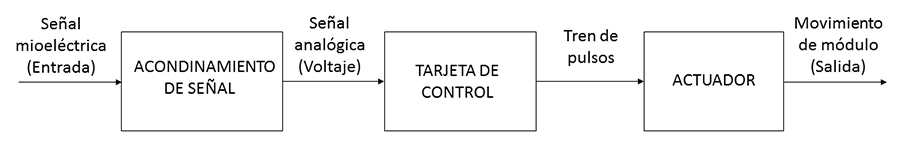 Se consideró un sistema de control de lazo abierto, dado que no se requiere retroalimentación, además la exactitud de la salida depende solo de la calibración del controlador y en un ambiente médico no existen perturbaciones importantes que puedan afectar al sistema.
Rango de las señales mioeléctricas.
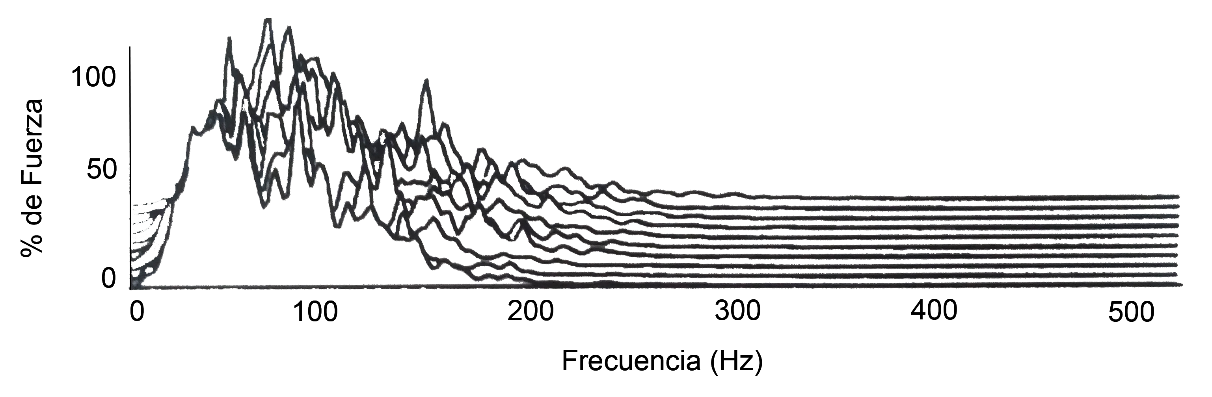 Acondicionamiento de la señal
Etapa de filtrado y amplificación
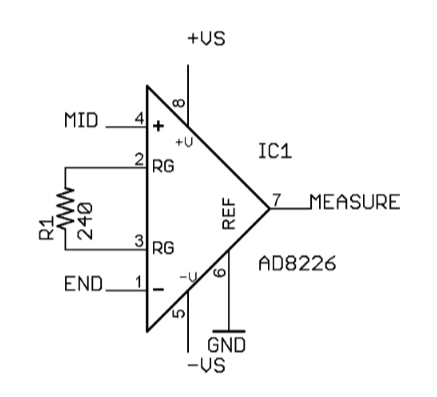 Filtro pasa banda interno 
De 40 a 160Hz
Etapa de rectificación de onda completa
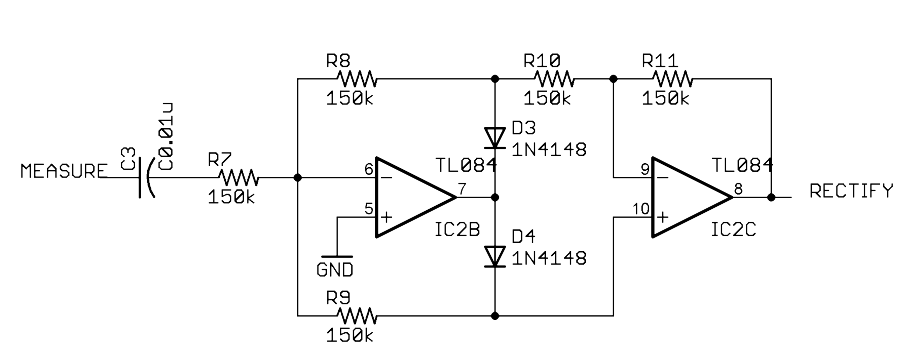 Etapa de integración
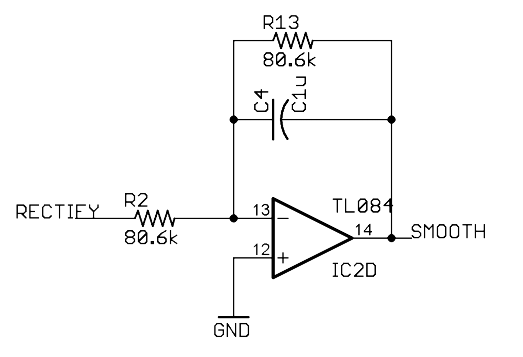 Etapa de amplificación extra
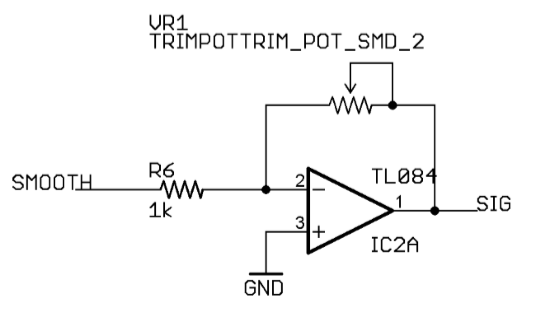 Control y configuración
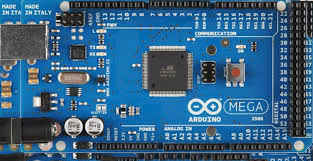 TOUCHSCREEN HMI
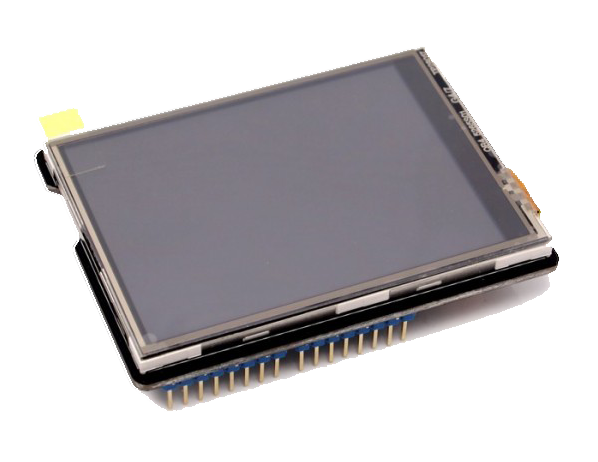 Controlador ATMEGA 2560
Diseño de los componentes mecánicos
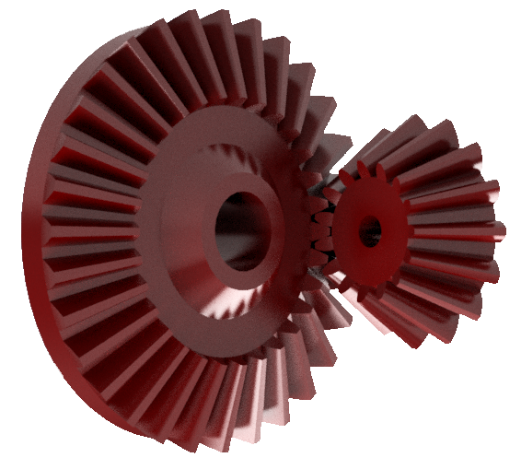 Relación de transmisión de 2:1
Selección del servomotor
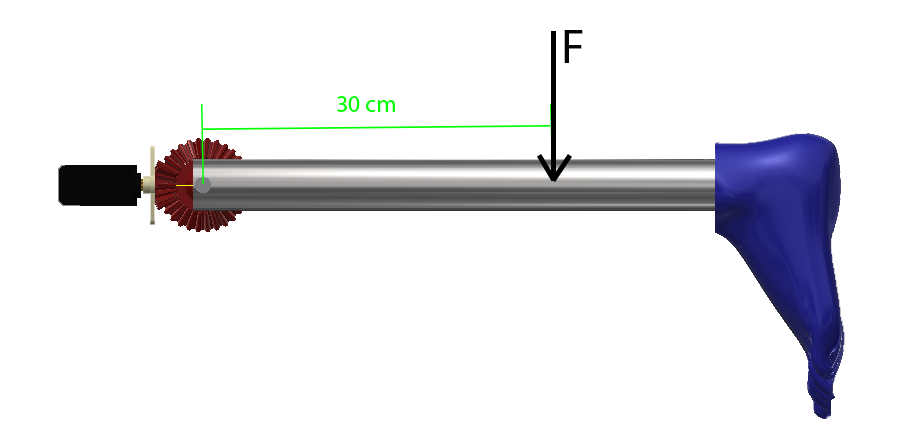 CONSTRUCCIÓN DE COMPONENTES
Parámetros de maquinado
Torneado
Parámetros de maquinado
Fresado
Parámetros de maquinado
Taladrado




Avellanado
Parámetros de maquinado
Impresión 3D
Costo de Prótesis Ecuatoriana
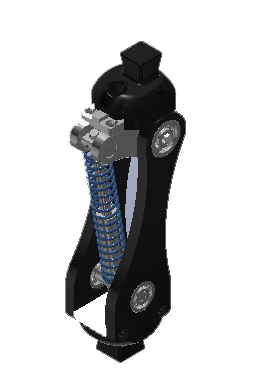 $300
$500
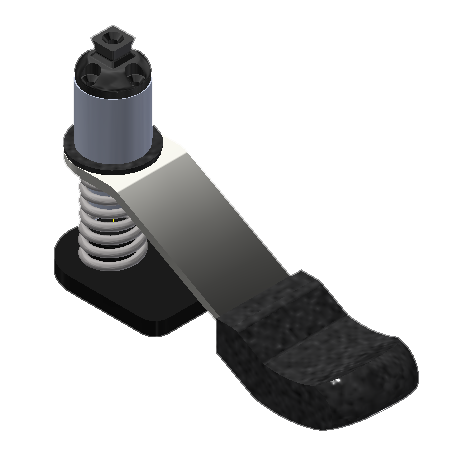 $200
Costo Total
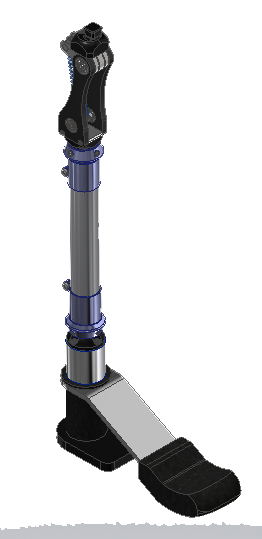 Con instalación y accesorios
$900 a $1100